استاد مربوطه : دکتر حبیب اللهی



زمستان 1402
سیستم مالی شرکت ها
بسم الله الرحمان الرحیم
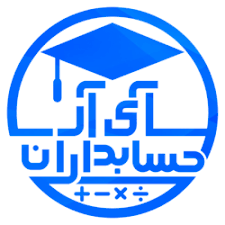 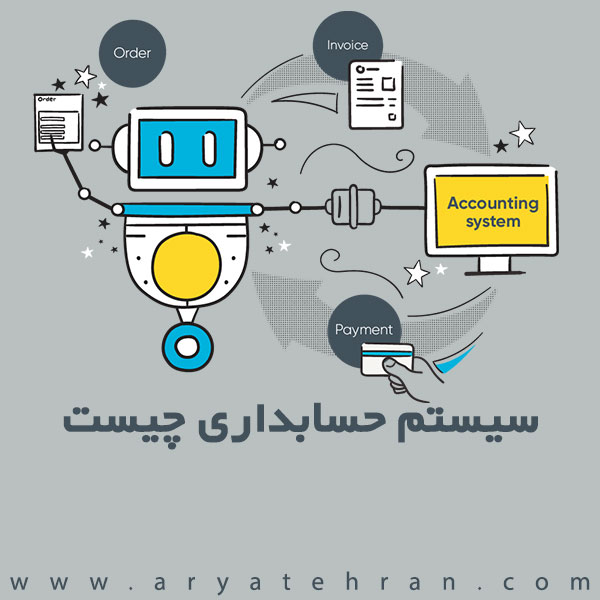 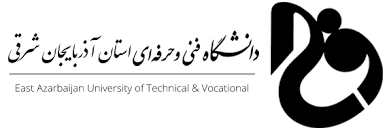 سیستم های اطلاعاتی حسابداری
رضا بابانژاد                                      بهزاد اسماعیل پورسابق
ارائه جلسه اول  فهرست :
تعریف سیستم
خصوصیات سیستم
اجزای سیستم
تعریف زیر سیستم
اهداف و ماموریت های سیستم های حسابداری
تعریف سیستم اطلاعاتی حسابداری
پردازش اطلاعات در سیستم های حسابداری
تجزیه سیستم های حسابداری
هدف از طراحی سیستم مالی
مراحل طراحی سیستم مالی
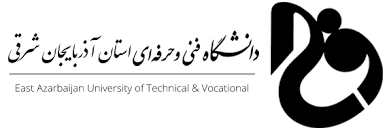 سیستم چیست؟
سیستم ، مجموعه ای از اجزای به هم پیوسته بوده که در ارتباط با یکدیگر ، برای یک هدف معین انجام وظیفه میکنند.
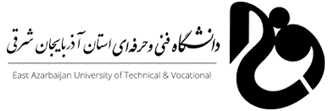 خصوصیات سیستم :
وابستگی اجزا
هدفمند بودن اجزا
تفکیک اجزا
ورودی و خروجی
دارای نتیجه
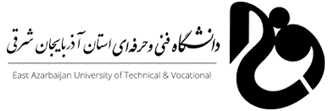 اجزاء تشکیل دهنده سیستم :
داده ها (ورودی)
پردازش
ستانده (خروجی)
کنترل
بازخور (نتیجه)
تعدیلات و اصلاحات
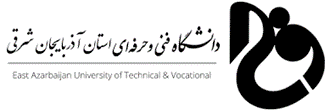 اجزاء تشکیل دهنده سیستم :* در مرحله کنترل اگر ایراداتی موجود بود تعدیلات و اصلاحات صورت میگیرد.
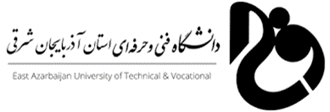 زیرسیستم چیست؟
زیرسیستم ، سیستم های بزرگ و پیچیده را به قسمت هایی تقسیم میکند که هر کدام را می توان به عنوان سیستم کوچک تر به نام زیرسیستم در نظر گرفت.
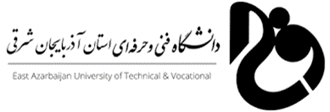 مثال زیرسیستم :
شرکت تجاری
بخش بازاریابی
بخش فروش
بخش خرید
* سیستم : شرکت تجاری                زیرسیستم : بخش خرید ، بخش فروش ، بخش بازاریابی
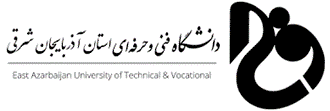 اهداف و ماموریت های سیستم های حسابداری :
شناسایی ، ثبت ، طبقه بندی و تلخیص رویداد ها و اطلاعات مالی
دریافت مطالبات و پرداخت بدهی
کنترل ورود و خروج دارایی ها ، اجناس ، مواد اولیه و محصولات
نظارت بر حسن اجرای مقررات ، دستورالعمل ها ، قوانین و آئین نامه های مالی و معاملاتی سازمان
انجام محاسبات مربوط به قیمت تمام شده محصولات 
کنترل حد مطلوب موجودی ها از طریق سیستم انبارداری و حد سفارش ( حد تجدید سفارش )
ایجاد  ذخایر اطلاعاتی مورد نیاز جهت بهبود و تسهیل تصمیم گیری
کنترل حساب مشتریان و افراد طرف معامله
و...
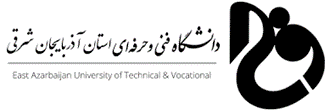 تعریف سیستم اطلاعاتی حسابداری :
نظامی است که عهده دار تبدیل داده ها و اطلاعات مالی به گزارشات سودمند مالی و سایر گزارشات مورد نیاز مدیریت درون سازمانی و مراجع برون سازمانی است.
تبدیل داده های اطلاعات مالی به گزارشات مالی در قالب فرآیند جمع آوری ، طبقه بندی ، پردازش ، تجزیه و تحلیل و ارائه ی اطلاعات صورت می گیرد.
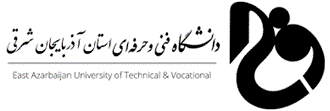 این پردازش به سه طبقه تقسیم بندی شده است :
                                                                         الف) سیستم های اطلاعاتی دستی ( به وسیله نیروی یدی و انسانی )
                                                                          ب) سیستم های اطلاعاتی مکانیکی (نیروی انسانی و ماشین های محاسباتی ) 
                                                                           ج) سیستم های اطلاعاتی مکانیزه ( به وسیله رایانه و نرم افزار )
پردازش اطلاعات در سیستم های حسابداری :
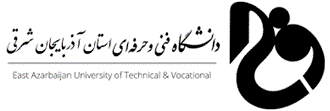 تجزیۀ سیستم های حسابداری :
* سیستم : حسابداری                                                                                 زیرسیستم : عمومی – صنعتی - مدیریت
حسابداری
صنعتی
مدیریت
عمومی
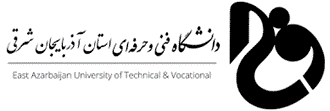 تجزیۀ سیستم های حسابداری :
الف ) سیستم حسابداری عمومی : یکی از زیر سیستم های حسابداری است که با حجم وسیعی از عملیات مالی و طبقه        بندی اطلاعات مالی رو به رو است.

حسابداری عمومی عمدتا در پنج سیستم فرعی ( ماژول ) طبقه بندی می گردد :
سیستم دریافت و پرداخت ( خزانه داری )  
سیستم حسابداری فروش و مشتریان
سیستم دفترداری و صدور سند
سیستم حسابداری حقوق و دستمزد
سیستم اعتبارات اسنادی و سهام
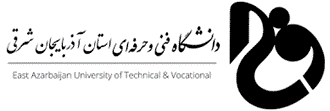 تجزیۀ سیستم های حسابداری :
ب ) سیستم حسابداری صنعتی : این سیستم مهم ترین وظیفه را در فرآیند برنامه ریزی و کنترل مدیریت مالی را ایفا می کند .

حسابداری صنعتی عمدتا در سه سیستم فرعی ( ماژول ) طبقه بندی می گردد :
سیستم حسابداری تامین کنندگان و انبار
سیستم حسابداری دارایی های ثابت یا اموال
سیستم حسابداری بهای تمام شده
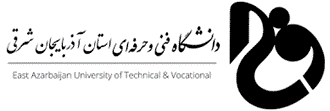 تجزیۀ سیستم های حسابداری :
ج ) سیستم حسابداری مدیریت : این سیستم قادر است از طریق برنامه ریزی ، هدف گذاری و تدوین استراتژی بلندمدت و برنامه های کوتاه مدت در جهت تحقق اهداف سازمان گام بردارد . 

 - این سیستم با استفاده از روش های نوین هزینه و کنترل گزارشات سودمند برای تصمیم گیری مدیریت ارائه می نماید 
 - این سیستم از طریق تنظیم بودجه جامع عملیاتی و مقایسه بودجه واحد های مختلف سازمان با بودجه کل و انجام سایر عملیات به ایجاد هماهنگی های لازم عملیاتی و برنامه ریزی کمک می نماید.
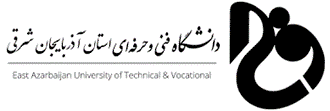 هدف از طراحی سیستم مالی :
ارائه ی اطلاعات و ارقام دقیق ، استخراج داده های مستند ، پردازش مناسب جهت گرفتن تصمیمات درست و برنامه ریزی مناسب در راستای اهفداف شرکت یا سازمان می باشد.
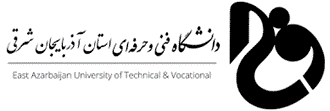 مراحل طراحی سیستم مالی :
الف ) طراحی سیستم مالی به روش دستی           ب ) طراحی سیستم مالی به روش مکانیزه
مراحل طراحی سیستم مالی :
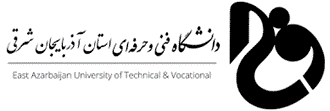 الف ) طراحی سیستم مالی به روش دستی : 

شناخت و طراحی بخش های مختلف سیستم و تعیین مراکز هزینه مختلف
طراحی فهرست حساب ها ، کدینگ ( کل – معین – تفصیلی ) روش های ثبت حسابداری و تعریف حساب ها
طراحی روش های گردش عملیات مالی
طراحی روش های گردش عملیات دریافت و پرداخت ها
طراحی سیستم بهای تمام شده 
طراحی روش های گردش عملیات انبار و کالا ها
طراحی روش های گردش عملیات حقوق و دستمزد
طراحی روش های گردش عملیات دارایی های ثابت 
طراحی فرم های مورد نیاز و گردش آنها
طراحی نمودار سازمانی امورمالی ( چارت سازمانی )
طراحی بودجه عملیاتی ، نقدی و سرمایه ای
بررسی عملیات های مالی مورد نیاز شرکت
طراحی گزارشات مدیریتی
ب ) طراحی سیستم مالی به روش مکانیزه :

استقرار سیستم های مکانیزه ( نرم افزار های مالی ) پس از طراحی سیستم مالی دستی انجام می یابد که باید هنگام ساماندهی و تهیه نرم افزار به این مسئله دقت نمود.
طراحی سیستم های مکانیزه به صورت یکپارچه تحت ویندوز و وب که بر حسب نیاز طراحی و اجرا می شوند که شامل :
سیستم اتوماسیون اداری و گردش کار
سیستم تدارکات 
سیستم انبار ها ( انبار تعدادی و ریالی )
سیستم فروش و مشتریان
سیستم حقوق و دستمزد
سیستم اموال
سیستم خزانه داری ( دریافت و پرداخت )
سیستم حسابداری مالی
سیستم بهای تمام شده کالا و خدمات
سیستم گزارشات مدیریتی
مراحل طراحی سیستم مالی :
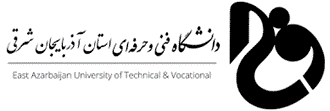